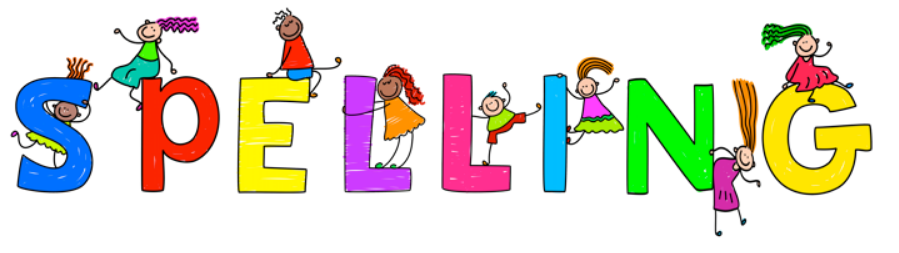 Spelling in Key Stage One
SPELLING INSPIRE FOR PARENTS / CARERS
Aims of this morning
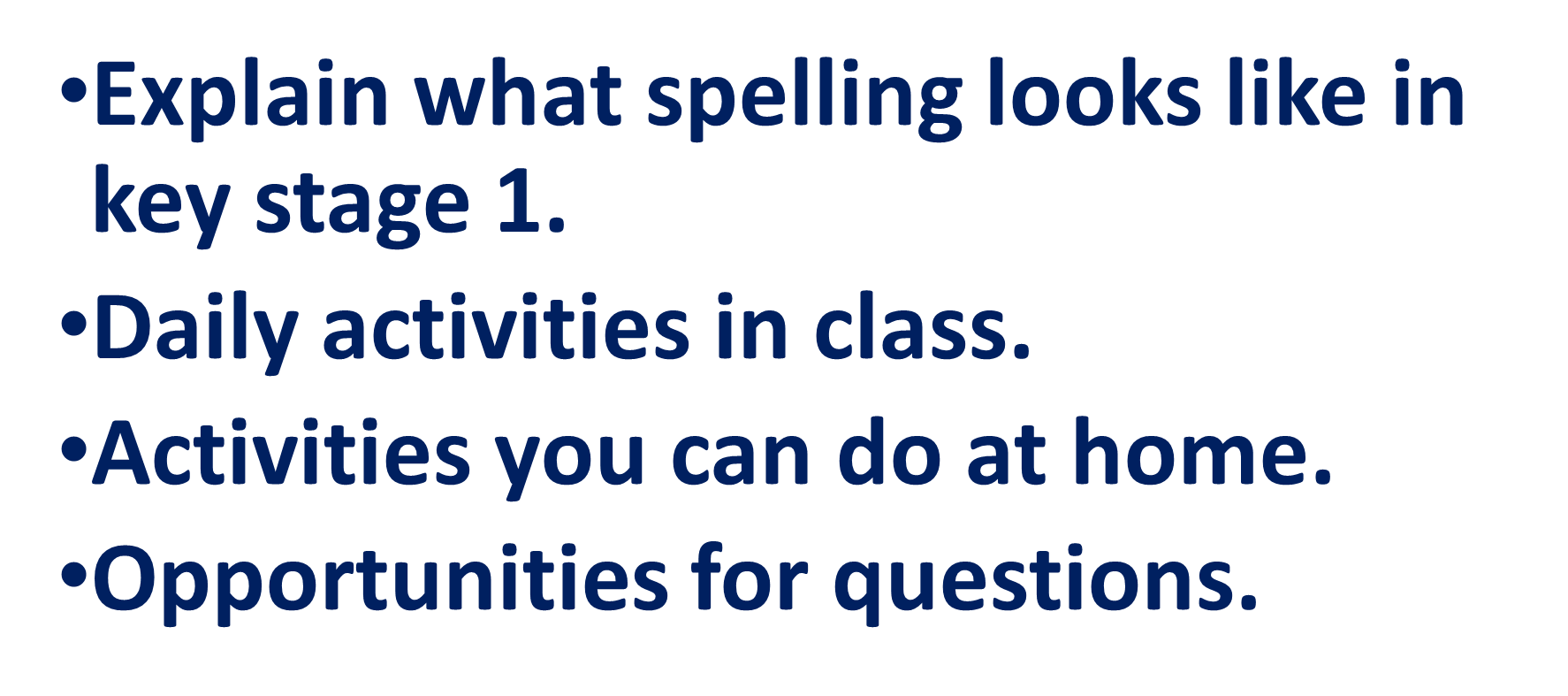 SPELLING INSPIRE FOR PARENTS / CARERS
Phonics/Spelling at St Oswald’s
Phonics is still taught with identified Year 2 pupils
Spelling is taught using the Read, Write, Inc Spelling programme from Year 2 to Year 6
Phonics and spelling interventions are offered to identified pupils
Weekly spelling tests linked to their learning in spelling/phonic sessions
SPELLING INSPIRE FOR PARENTS / CARERS
Assessing phonics/spelling
We complete termly assessments to identify any misconceptions and potential gaps in the children’s spelling knowledge
Children are then grouped appropriately to ensure that any misconceptions are addressed and gaps filled.
Learning takes place at your child’s level
SPELLING INSPIRE FOR PARENTS / CARERS
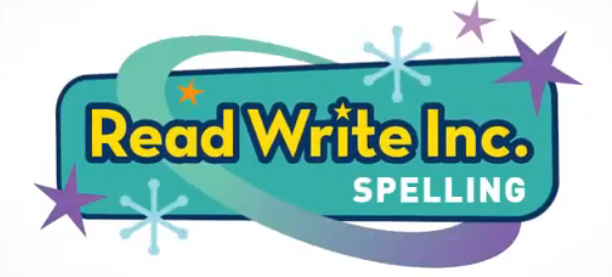 How is spelling taught?
RWI – Spelling Programme
Read Write Inc. Spelling is for children in Years 2 to 6 who can read accurately, with increasing speed. 
With 15 minutes of daily teaching, children develop confident spelling.
SPELLING INSPIRE FOR PARENTS / CARERS
Speed Spell
6 tricky words from the previous week/s – enables the pupils to consolidate their learning.
Self mark the words and circle any incorrect graphemes. 
At home, you could keep copies of previous 
spellings and keep revisiting the tricky ones
a few weeks later, in a quick fire way.
SPELLING INSPIRE FOR PARENTS / CARERS
Teaching a new spelling
This is the time when we introduce the children to the focus sound/spelling rule for the week
At home, you could ask your child what the rule is they are learning about and exploring.
Write ambitious sentences using their spelling words.
Hunt for their words in their reading books.
SPELLING INSPIRE FOR PARENTS / CARERS
Dots and Dashes
Pupils here apply their sound-grapheme correspondences by dotting the graphemes with one letter and dashing the graphemes with two or more letters. 
They draw a smile to indicate a split grapheme.
At home, you could ask your child to dot and dash their spellings. What are the sounds?
SPELLING INSPIRE FOR PARENTS / CARERS
Word Changers
Pupils here go back to the roots of a word – the root gives the most meaning to a word and it doesn’t have a prefix before it or a suffix after it.
e.g. jump – jumped, jumping,     
 At home, you could ask your child to identify the root word of their spellings or words in their books, or you could ask them which prefixes or suffixes could work.
Explore what happens when certain suffixes are added – do we: swap, double or drop?
SPELLING INSPIRE FOR PARENTS / CARERS
Sentence Dictation
Pupils here practise the spellings in the context of a sentence with their partner.
At home, you could dictate some short sentences with spelling words in.
You could dictate some sentences from their reading books to jot down.
SPELLING INSPIRE FOR PARENTS / CARERS
Four in a row
Pupils here recall the spellings of the words practised by playing a game. They take turns and if the spelling is correct, they tick a star. If it’s incorrect, they can’t tick a star.
At home, you could play this game with past spellings or this week’s spellings. Your child could pick out some really tricky spellings for you to have a go at.
SPELLING INSPIRE FOR PARENTS / CARERS
Choose the right word
Pupils here develop their awareness of word families to reinforce spellings. The task helps the pupils select the correct spelling so that a sentence makes sense.
Plaied, played  -  The boys ____________ with the football on the ________ground.
At home, you could build word families up from a root and create sentences around these words.
SPELLING INSPIRE FOR PARENTS / CARERS
Learning challenging words
Mnemonics – because – big elephants can’t always understand small elephants, should/could/would – oh U lucky duck,
Say it as it looks – Wednesday; Wed-nes-day 
Word in a word – busy on the bus
Sticky letter – people – o is a sticky letter – draw a face. Or the word O can be said in a cross voice.
Draw the word - friend
Rap it – Develop a rap rhythm to spell some words – house
SPELLING INSPIRE FOR PARENTS / CARERS